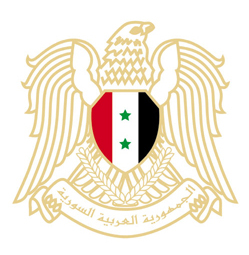 الجمهورية العربية السورية 
وزارة الصحة
البرنامج الوطني لمكافحة السل
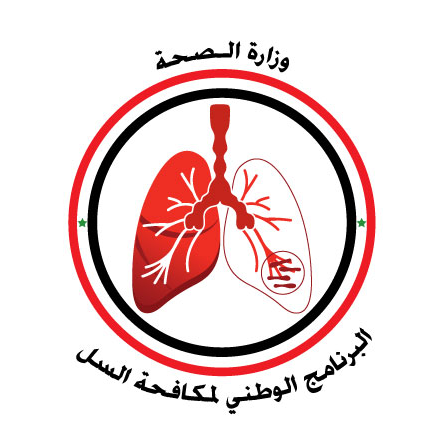 National TB Programme
البرنامج الوطني لمكافحة السل
تقوية النظام الصحي
تدريب وتثقيف العاملين بالرعاية الصحية:
يعتبر تثقيف وتدريب العاملين بالرعاية الصحية جزءاً مهماً من برنامج مكافحة العدوى بالتدرن، وقد يحفز على الالتزام بإجراءات مكافحة العدوى بالسل، ويجب التأكيد من خلال التثقيف والتدريب على ازدياد المخاطر التي يشكلها الشخص المصاب بالسل خلال وجوده في المنشأة الصحية قبل أن يتم تشخيص مرض السل لديه، والتأكيد على الإجراءات النوعية الواجب اتخاذها لإنقاص هذا الخطر- ويجب توثيق حالات التدريب التي تقوم بها المنشأة الصحية لكل العاملين بالرعاية الصحية بمن فيهم الأطباء، بأنهم تلقوا تدريباً يتناسب مع مكان عملهم.
- ويجب أن تقوم كل منشآت الرعاية الصحية بإجراء تقييم سنوي لبرامج متابعة التثقيف والتدريب وذلك بالاعتماد على :
1- عدد الذين لم يتم تدريبهم وعدد العاملين الصحيين الجدد.
2- توافر معلومات جديدة على مكافحة العدوى بالتدرن.
3- تقييم مخاطر العدوى في منشآت الرعاية الصحية.
يجب تأسيس واتباع برنامج لمكافحة العدوى بالسل في كل أماكن الرعاية الصحية غير التقليدية التي قد يتواجد فيها مرض السل ومنها:
- المؤسسات الإصلاحية- السجون.
- مراكز الإيواء.
- أماكن الرعاية طويلة الأمد.
توصيات استقصاء الأشخاص المخالطين للمصابين
بالسل المعدي
- زيارة مكان إقامة المريض المعدي.
- قائمة المخالطة وتحديد الأولويات.
- تقييم المعلومات الخاصة بالمريض المعدي أسبوعياً حتى تظهر نتائج الحساسية الدوائية للعصيات السلبية.
- الجهات الصحية مسؤولة عن التأكد من تقييم ومعالجة المخالطين لمريض السل.
- تطبيق القوانين والتشريعات على المخالطين الذين لا يتعاونون مع الفحص.
- مشورة فحص HIV الطوعي.
- اختبار السلّين الجلدي.
- تقييم الأطفال دون عمر الخمس سنوات.
شكراً لحضوركم